Title: select a descriptive title
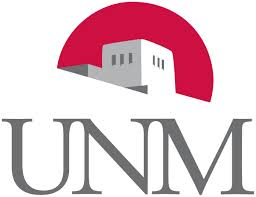 Your Name, Affiliation (department)
youremail@unm.edu
Definition of your problem
Describe your method
Why your problem is important?
Think about about other fields that could benefit from a solution like yours (if you used different data, for example).
Experiments and results
Present your data and whether you did something to preprocess it
Experiments may include scalability, performance, or accuracy tests
Discussion / Conclusions/ and or future work
Project for CS 591-003 Data Mining
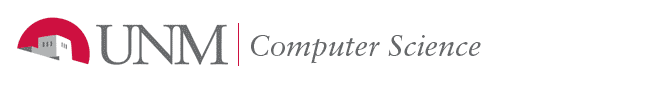